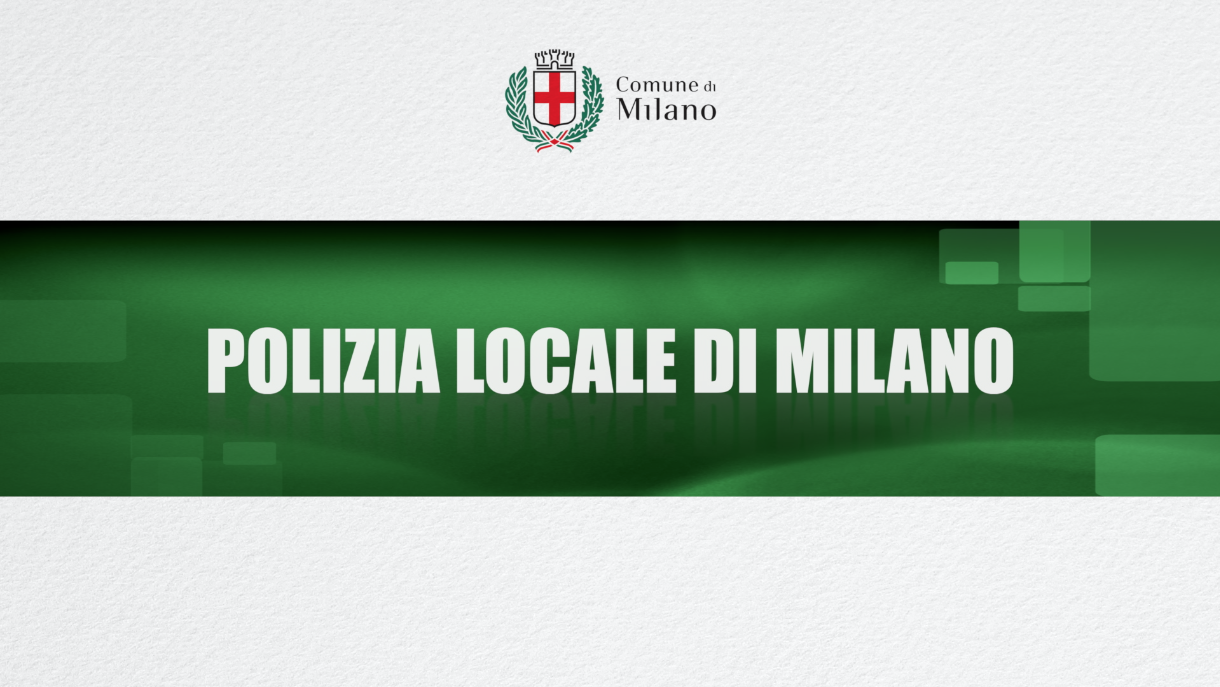 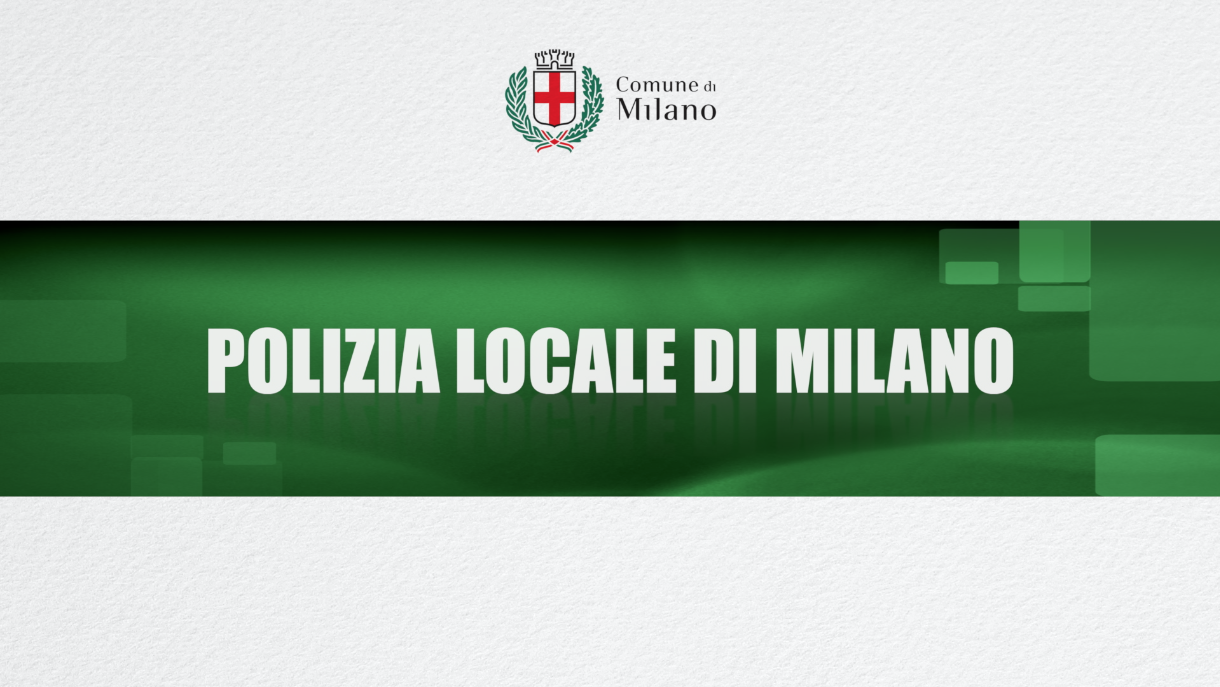 POLIZIA LOCALE DI MILANO
SCUOLA DEL CORPO
Selfie-Il ritratto delle regole
SCUOLA DEL CORPO
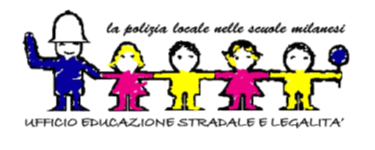 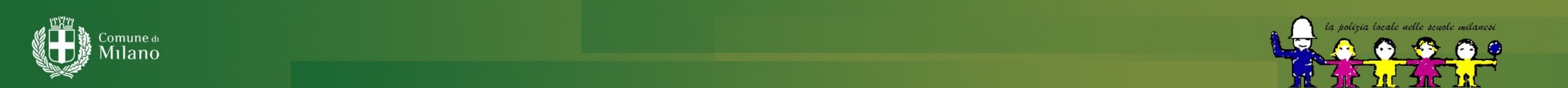 SELFIE Il ritratto delle regole
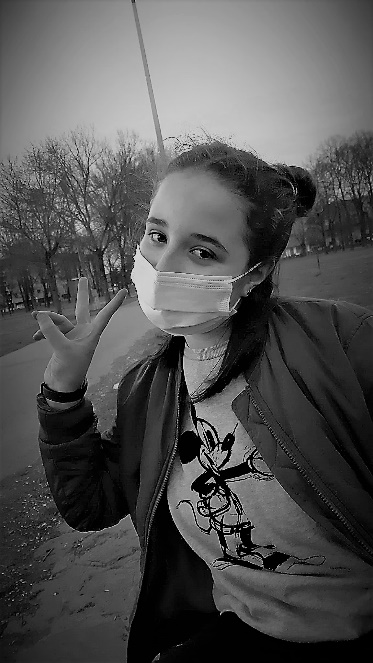 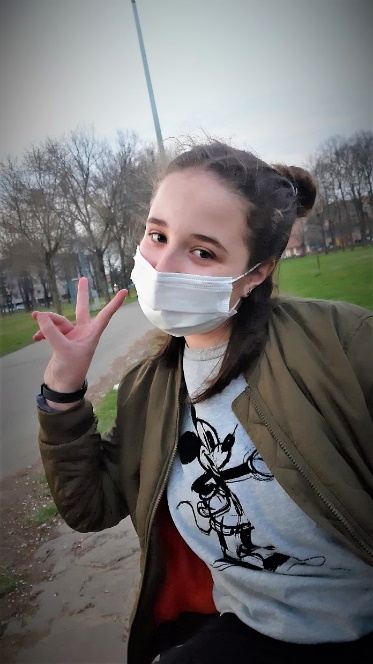 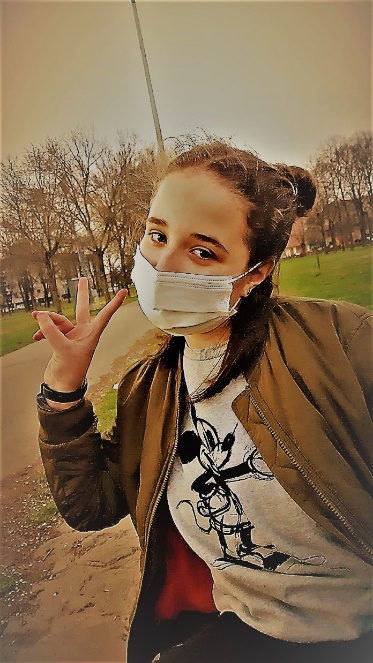 L’incontro inizia col gesto di scattarsi un selfie
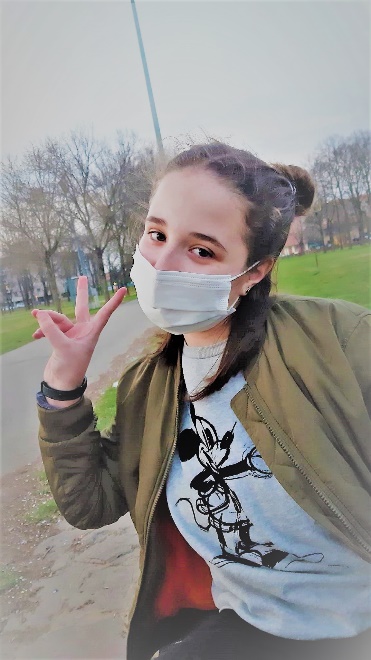 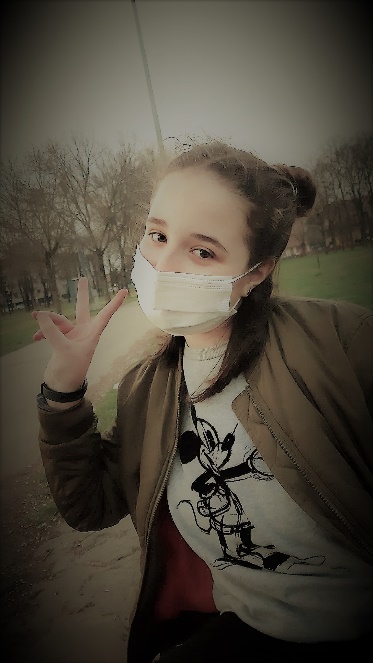 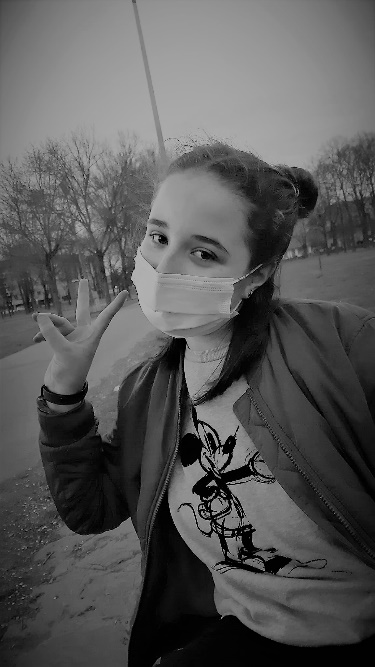 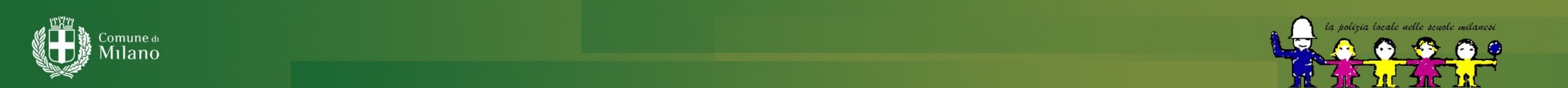 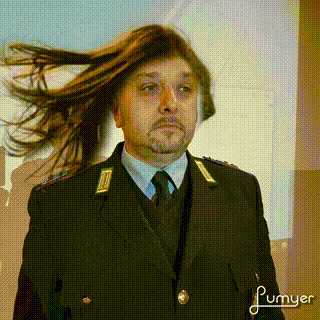 Condividiamolo!
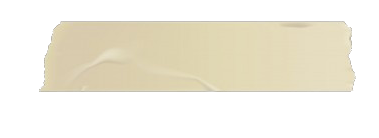 Possiamo farlo?
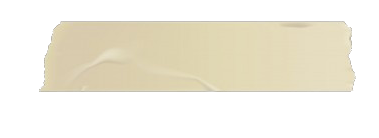 Quali rischi corriamo?
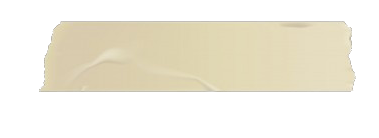 Cos’è la privacy?
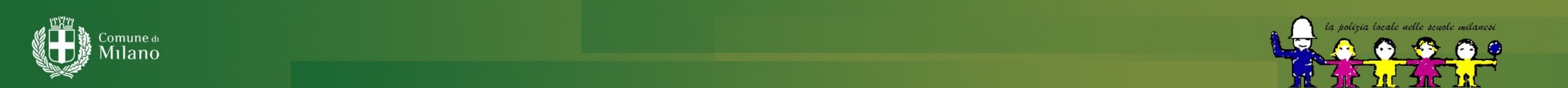 SELFIE Il ritratto delle regole
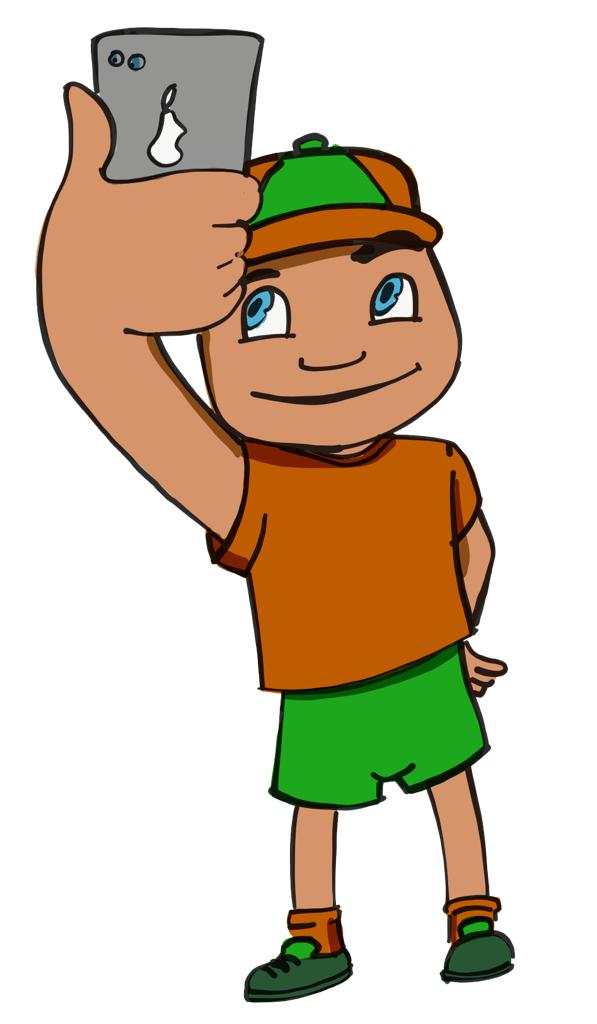 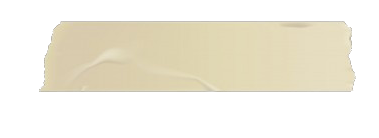 Incontro unico
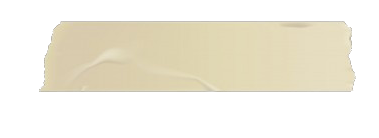 Durata:2h 1/2
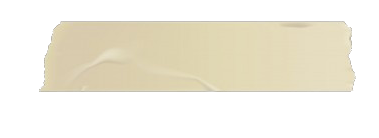 In aula
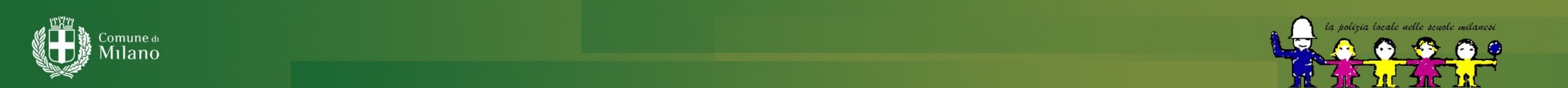 Argomenti trattati
Uso eccessivo della tecnologia
Bullismo & Cyberbullismo
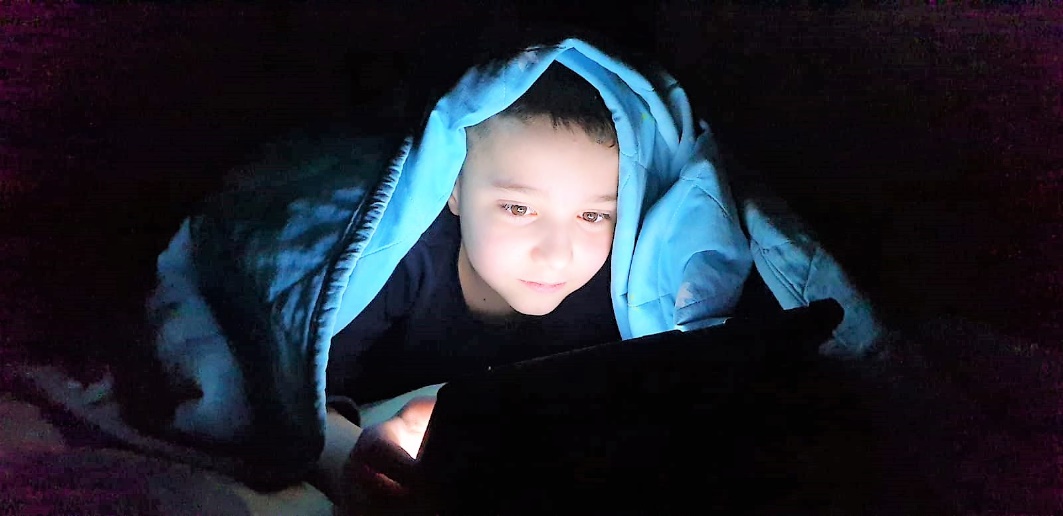 Fake news e catene di S.Antonio
Contenuti non adatti o pericolosi
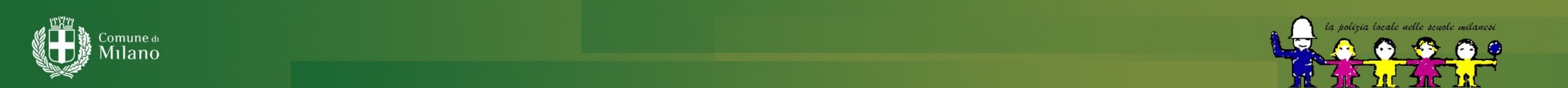 Altri argomenti trattati
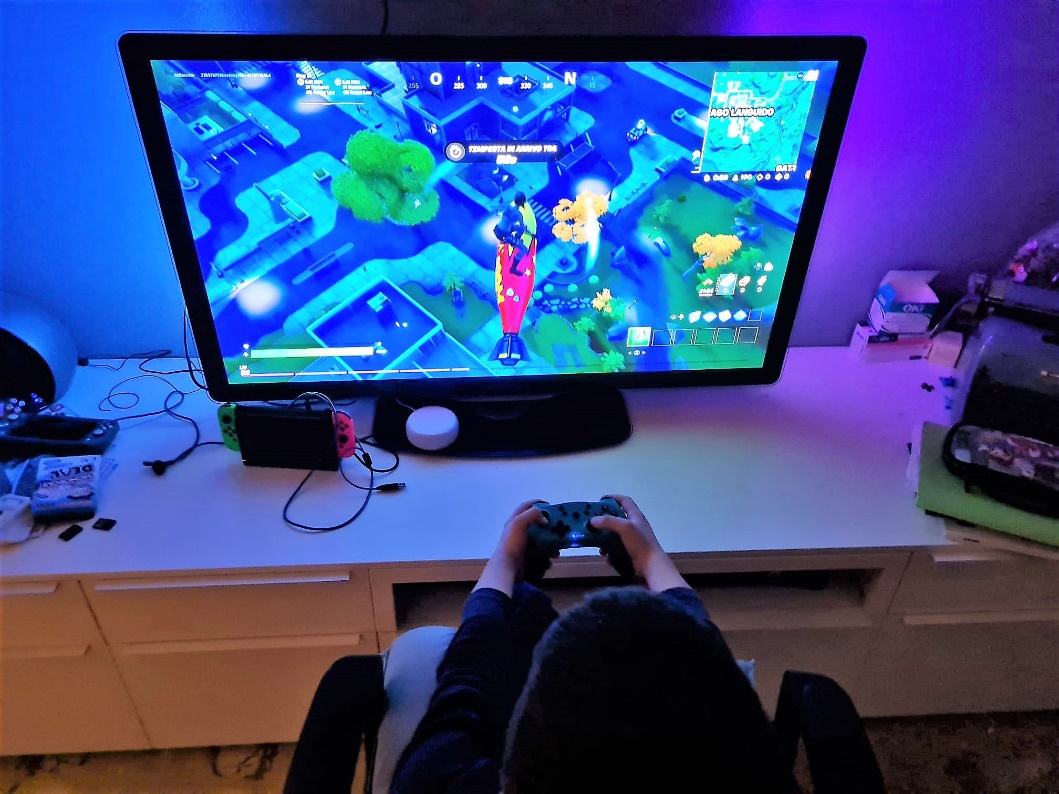 Videogiochi ed App
Il codice PEGI
Social: pericoli ed età per iscriversi
Persone sconosciute
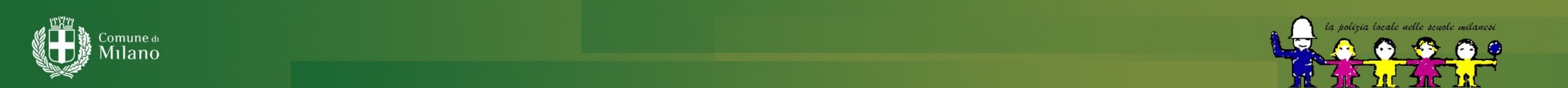 Obiettivi
Evitare rischi per la salute e minacce al benessere fisico e psicologico
Sviluppare uno spirito critico dei contenuti digitali
Far luce su rischi ed insidie della rete
Sviluppare maggiore consapevolezza
Riappropriarsi del proprio tempo!
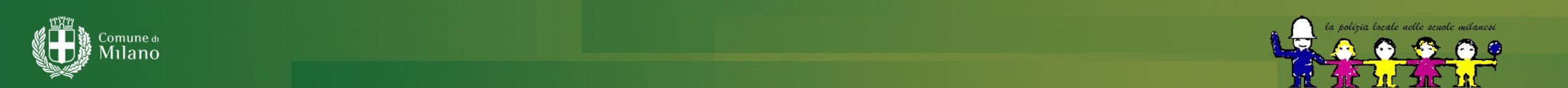 Folder «Il ritratto delle regole»
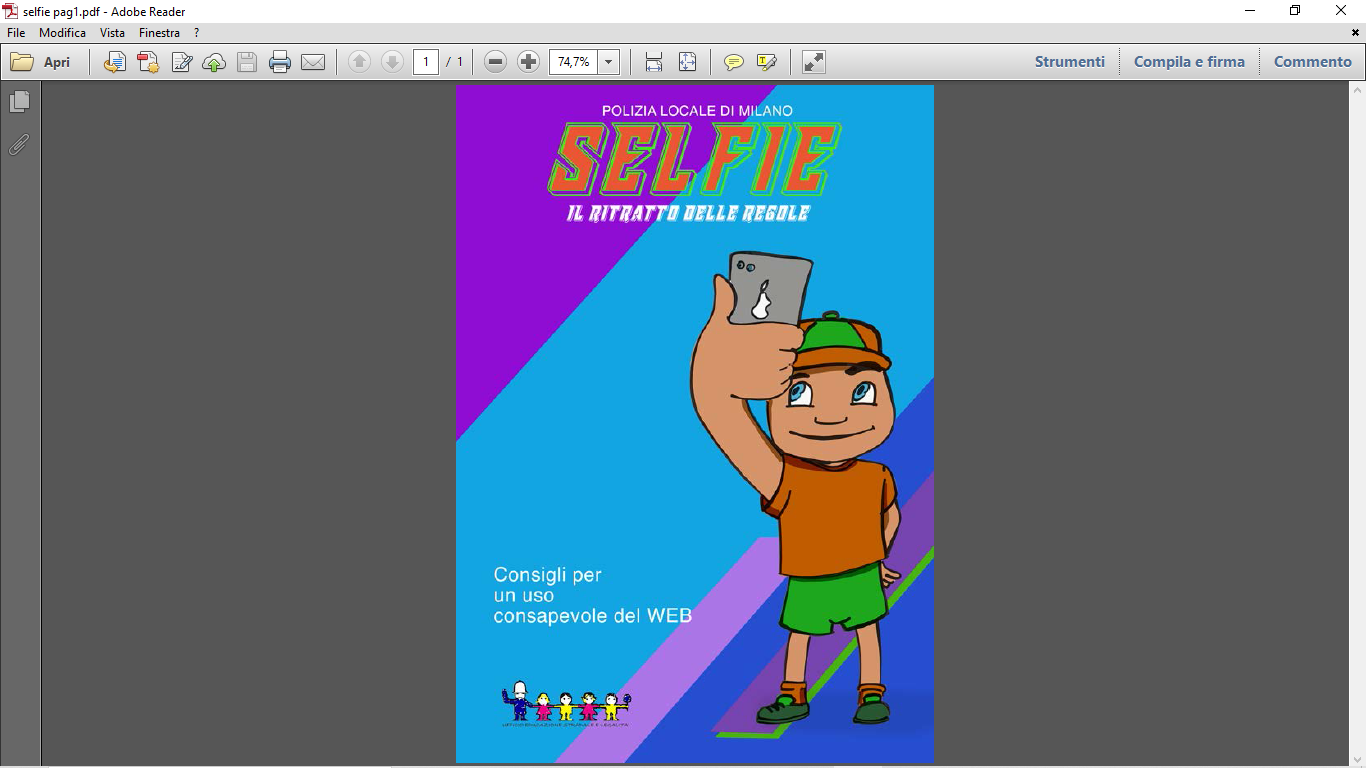 Stipulare un patto genitori/figli con regole condivise
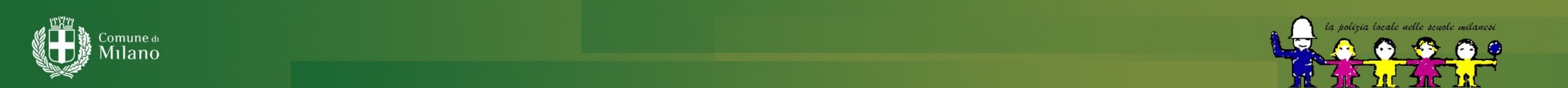 SELFIE Il ritratto delle regole